Figure 1. Functional connectivity of the ventral prefrontal cortex (PFC)—posterior parietal cortex (PPC) plotted ...
Cereb Cortex, Volume 17, Issue suppl_1, September 2007, Pages i171–i181, https://doi.org/10.1093/cercor/bhm069
The content of this slide may be subject to copyright: please see the slide notes for details.
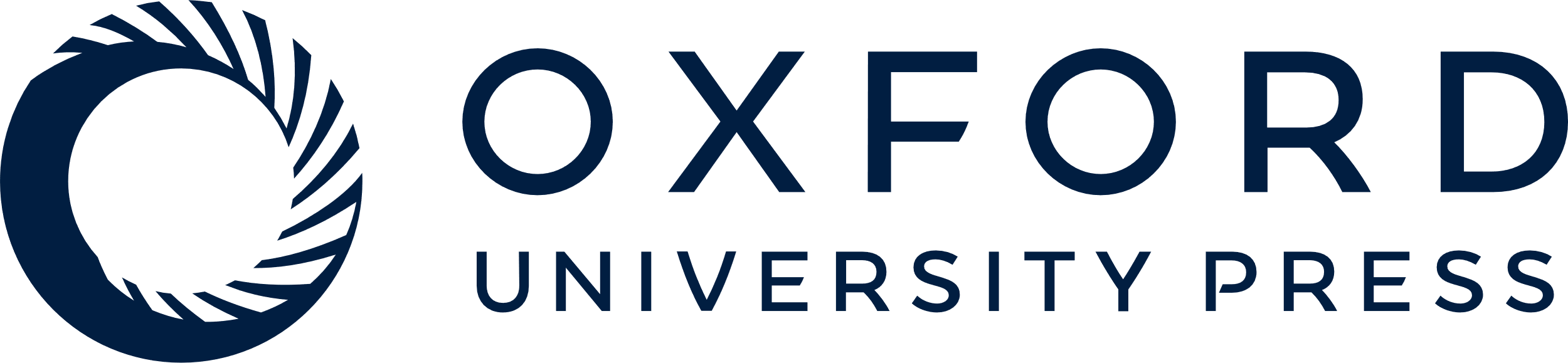 [Speaker Notes: Figure 1. Functional connectivity of the ventral prefrontal cortex (PFC)—posterior parietal cortex (PPC) plotted against that of the dorsal PFC–PPC for all subjects. Functional connectivity of the left ventral PFC and right dorsal PFC regions of interest with the respective PPC regions had an inverse relationship (P < 0.01). Lower connectivity at the dorsal PFC–PPC predicted higher compensatory connectivity at the ventral PFC–PPC. Patients are represented by filled circles (n = 15) and normal controls by open circles (n = 26). (Adapted from Tan et al. 2006.)


Unless provided in the caption above, the following copyright applies to the content of this slide: Published by Oxford University Press 2007.]